oh;Z dh fofHkUu iSdsftax


                M‚- fodkl lpku 
           eknk i'kq jksx foKku foHkkx
SEMEN AMPOULE
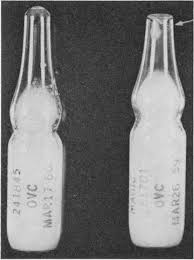 - 1945 USA
- Filling
- Sealing with heat
- In ethanol at 50 C
Solid CO2 or LN2
 Thawing in ice water
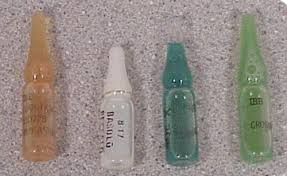 SEMEN PELLETS
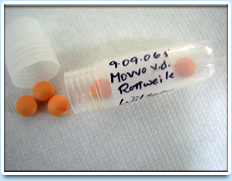 - Japan
- Filling in beaker
- 50 C for 5 Hrs.
 0.1-0.2 ml in socket of   
   solid CO2
Solid CO2 or LN2
 Thawing in sodium citrate 
   and fructose at 200 C
FRENCH SEMEN STRAW
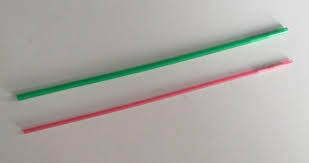 1940, 1960
 France, Germany, USA
Cotton plug
Air space
Polivenyl alcohol poewer
FACTORY SEAL                                                                          LAB SEAL
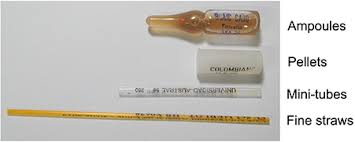 FRENCH SEMEN STRAW
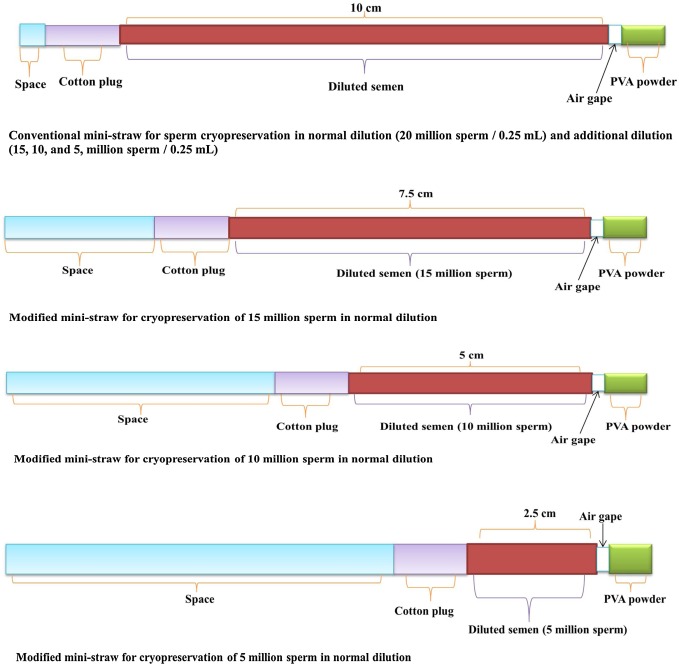